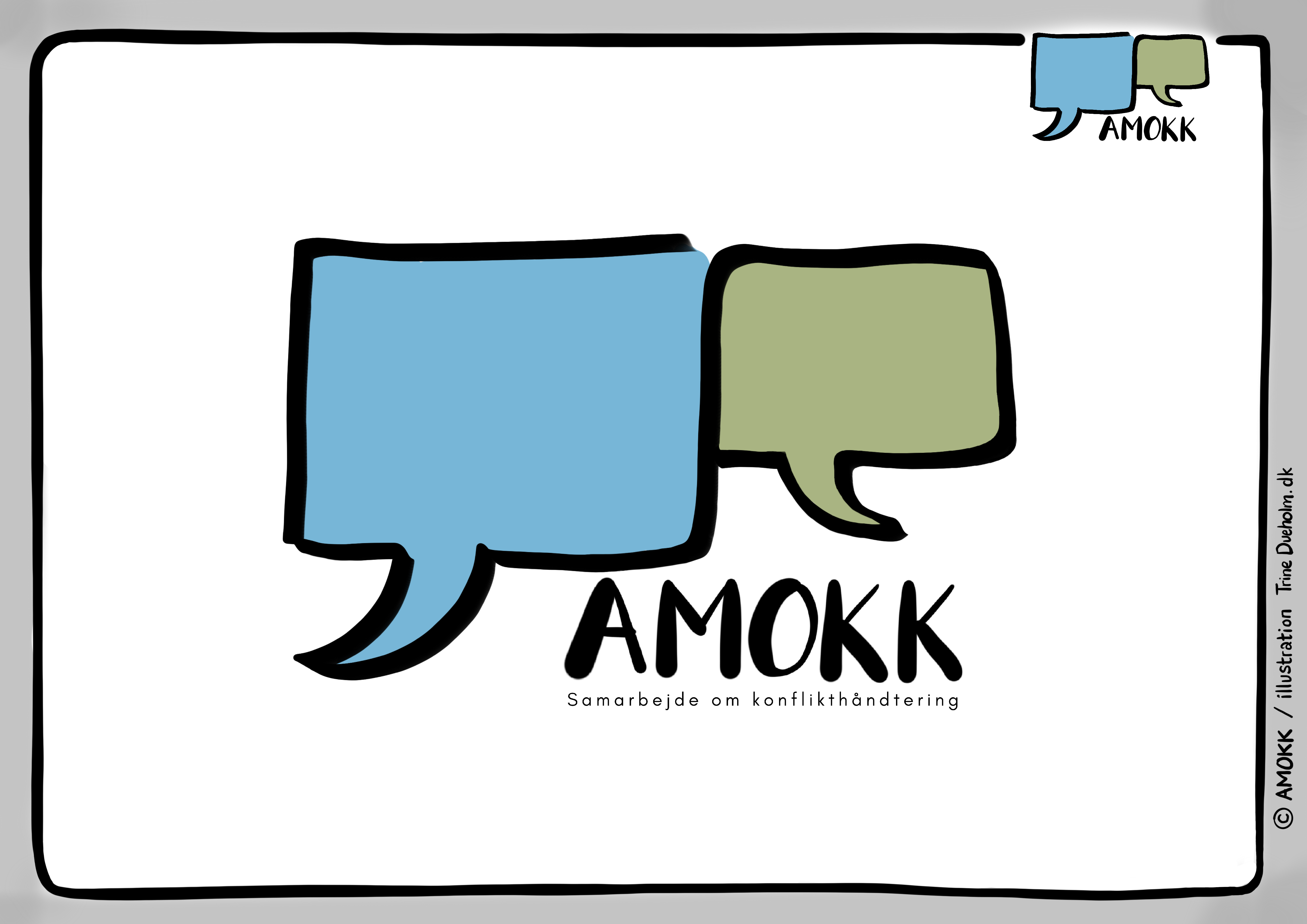 11. maj 2021Identificere analysere årsager, samt styrke samarbejdet MED
AMOKKs formål er at:
Udvikle, afprøve og evaluere et kompetenceudviklingsforløb for AMO/SU/MED i forhold til forebyggelse og håndtering af konflikter
Øge AMO/SU/MED viden om konflikter
Gøre AMO/SU/MED i stand til at arbejde strategisk med konfliktforebyggelse
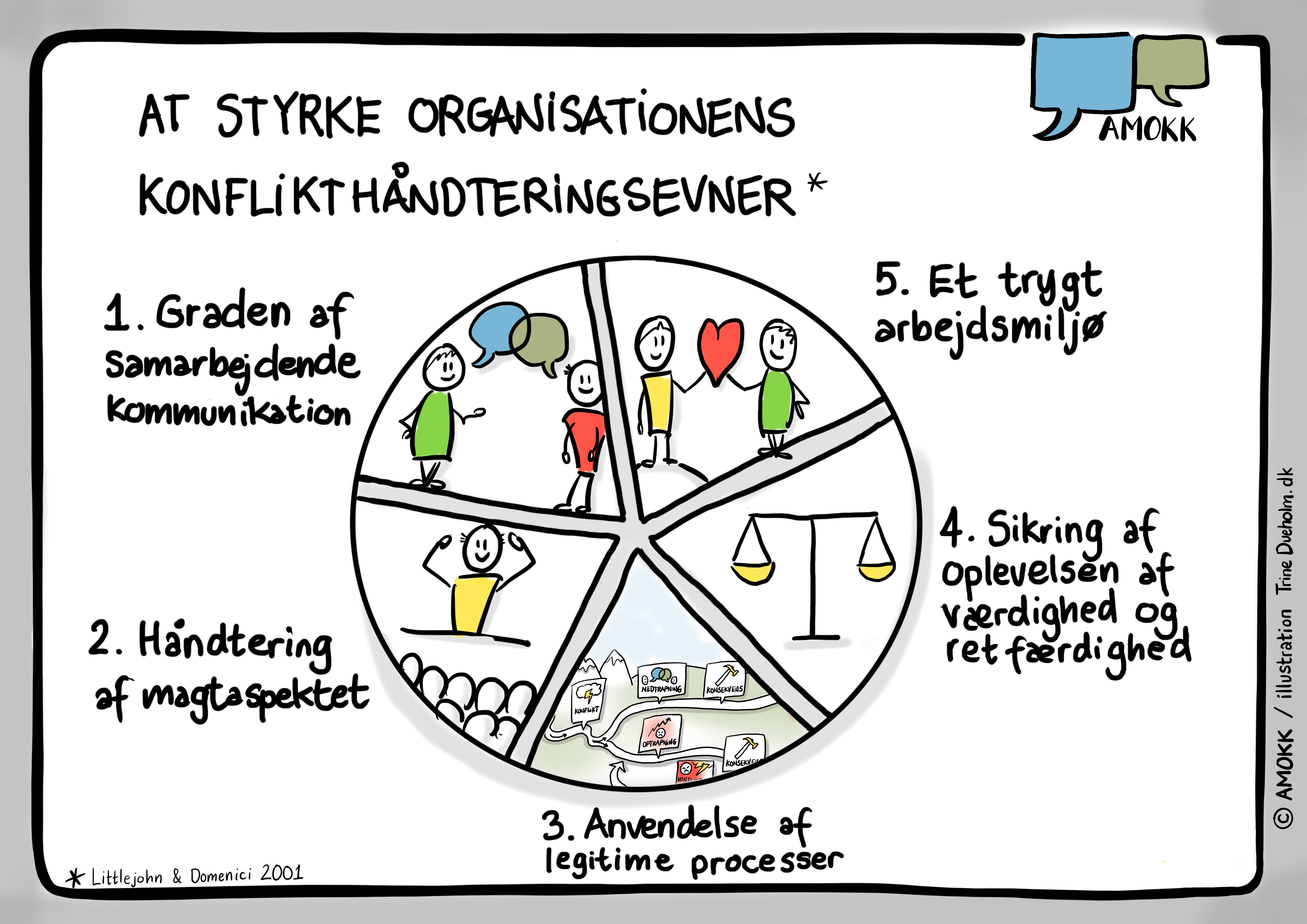 Kursusforløbets mål er at I efter kursusdagene er i stand til at:
Kursusmodul 1: 
Identificere konflikter og analysere årsager, samt styrke samarbejdet i AMO/MED

Kursusmodul 2: Håndtere konflikter

Kursusmodul 3: Retningslinje og implementeringsplan til at håndtere og forebygge konflikter
Program 1. kursus dag kl. 9 – 15. 30
Velkomst og præsentation 
Leveregler
Resultater fra hjemmeopgave, interviews og spørgeskema
Modeller til at forstå konfliktforløb og årsager
Analyser af konflikter på arbejdspladsen i grupper
	Frokost
Fremlæggelse af analyser
Roller, opgaver og ansvar i AMO/MED
Hjemmeopgave til næste gang
Evaluering og afslutning
Præsentation af jer
Navn
Uddannelse/Baggrund
Ansat siden
Funktion i AMO/MED

Hvad forstår du ved konfliktbegrebet?
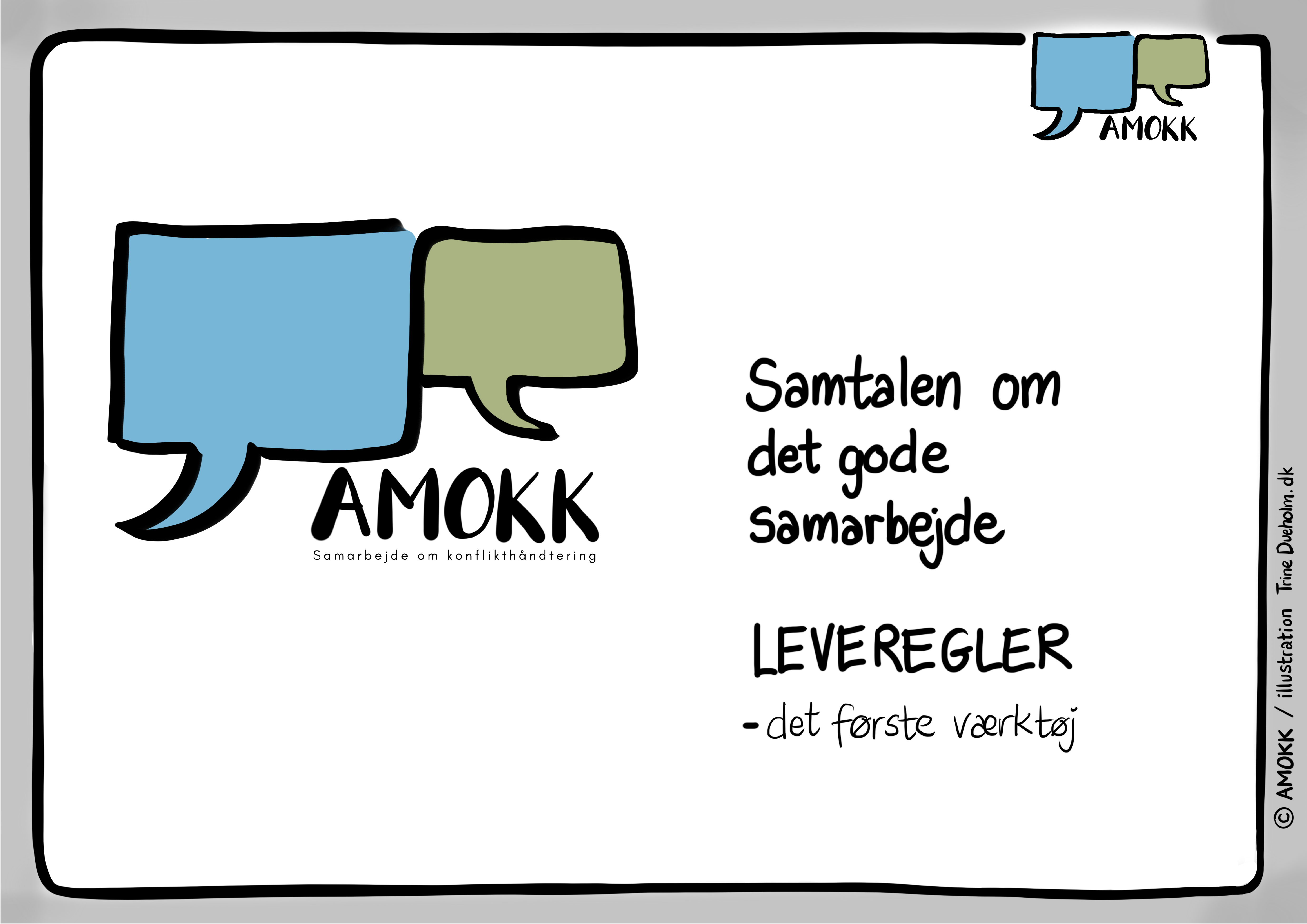 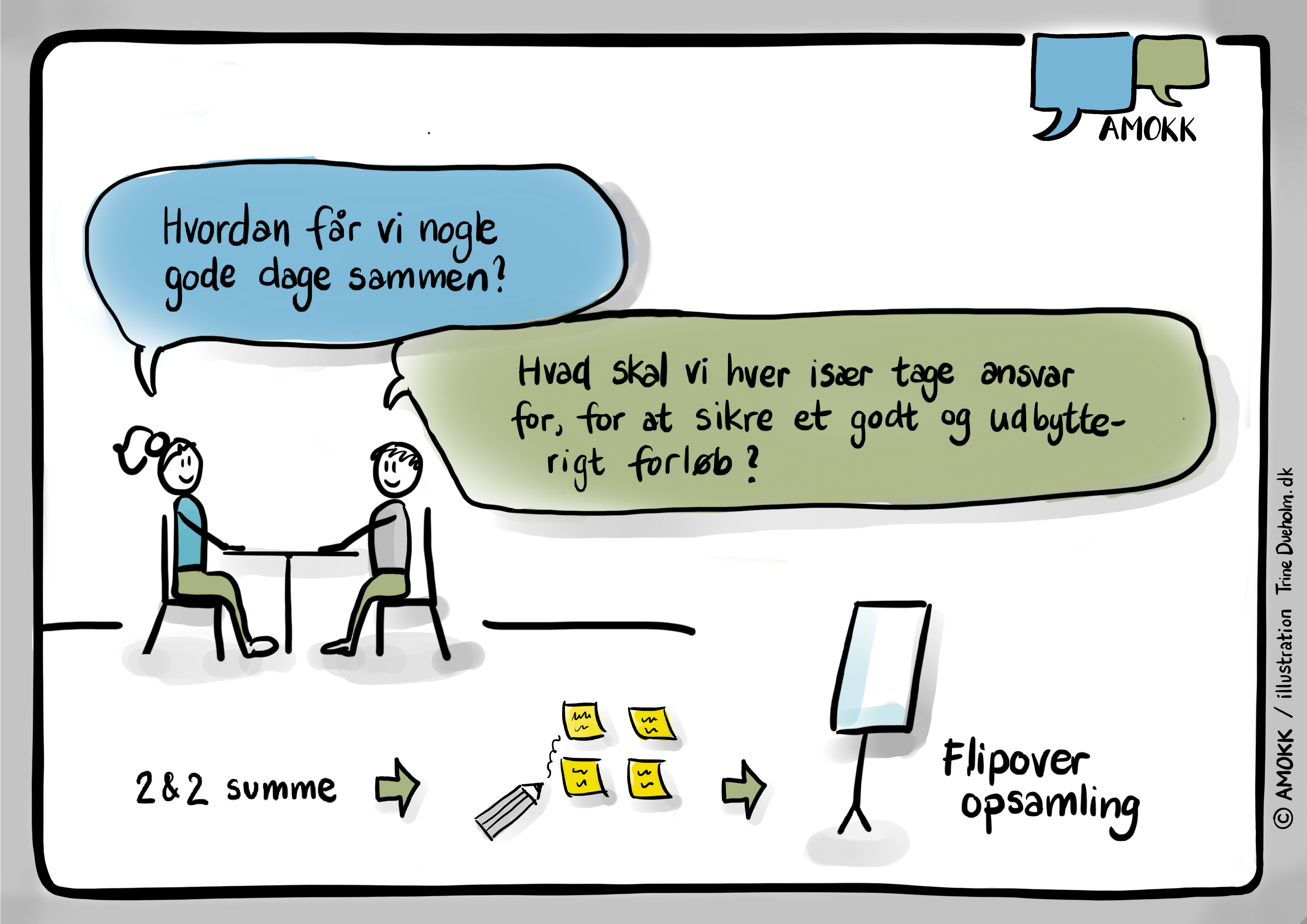 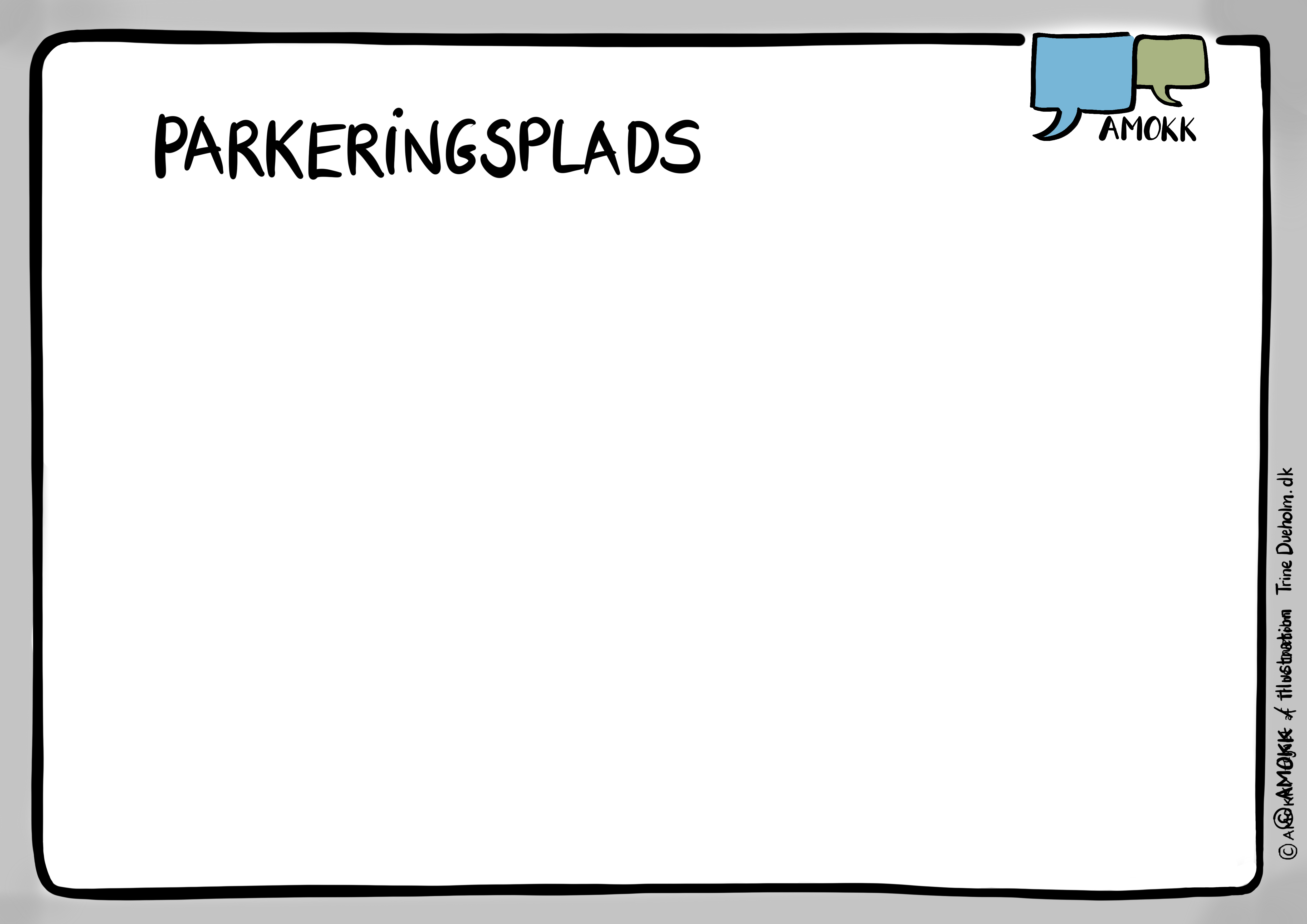 Forståelse af konflikter
Varme og kolde konflikterSørensen og Grimsmo 2001
Arbejdspladsens holdningtil konflikter
Konflikthåndteringsforståelse
FRA Hvordan kan jeg vinde?		

TIL: Hvordan kan jeg 
	1. Få styr på mig selv?
	2. Hjælpe den anden til at gå ind i en dialog?
	3. Finde veje til at komme videre sammen?
	4. Skabe psykologisk tryghed med                                          		en professionel uenighedskultur?
[Speaker Notes: Kan jeg få fem klik til at få tekst frem? Som jeg har sat animationer nu I PP]
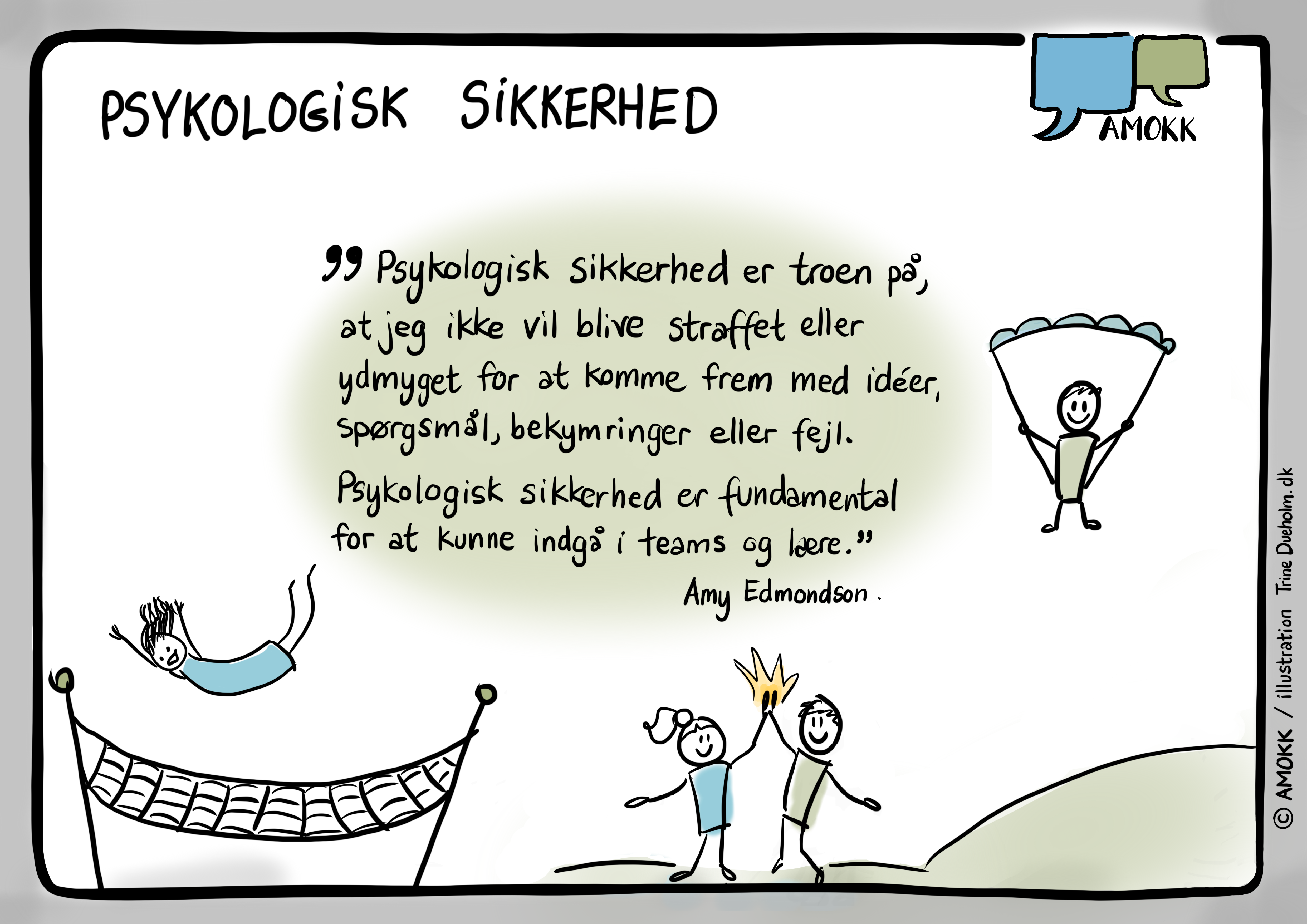 Rumfærgen Challenger
Rodney Rocha, NASA Ingeniør
Hvordan skaber vi psykologisk sikkerhed?
Psykologisk sikkerhed
Traditionel
Fejl er et naturligt følge af at eksperimentere
Vi lærer af fejl ved at                undersøge dem
Nysgerrighed
Lederens opgave er at skabe rum for læring
At begå fejl er ikke acceptabelt!
Effektive mennesker begår ikke fejl
Selvbeskyttelse er vigtig
Lederens opgave er at undgå fejl
Pause
Identificering af konflikter
1. Hjemmeopgave til 1. kursusmodul
Hvilke konflikter ser I på jeres arbejdsplads? 
Hvem er involveret? 
Hvad drejer konflikterne sig om? 

Skriv jeres eksempler på konflikter op på hver sin post it’s med beskrivelser af hvem, hvad og hvordan
Hvad viste interviewene om typer af konflikter og hvem der er involveret?
Hvad viste resultaterne fra spørgskemaerne om omfang og typer af konflikter og årsager hos jer?
Konflikter, - definition, udvikling og årsager
Èn definition af konflikter
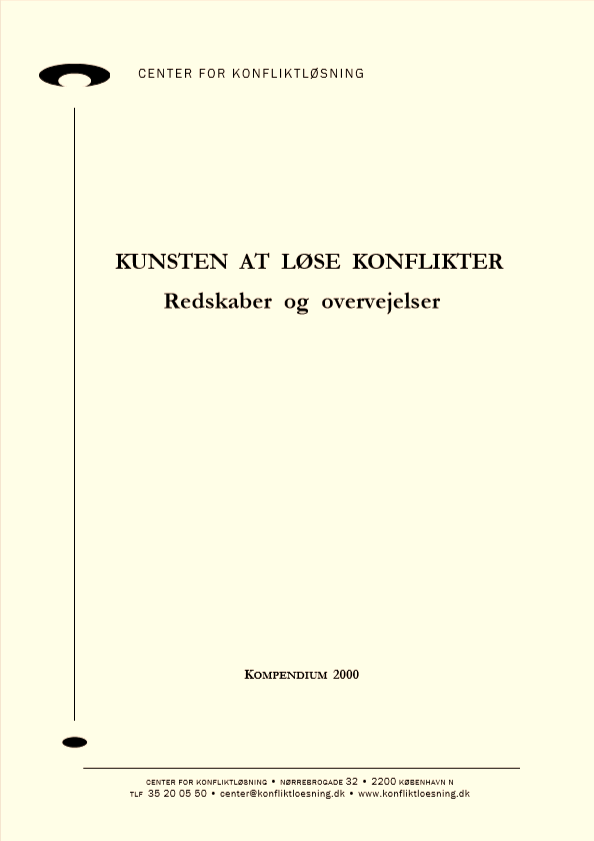 Konflikter er uoverensstemmelser, der indebærer spændinger i og mellem   mennesker.

Uoverensstemmelser henviser til den sag, man er uenige om. 
Spændinger henviser til relationen mellem de uenige
* Center for Konfliktløsning
[Speaker Notes: Gerne have denne forside med, hvis I kan få den placeret elegant, da flere af de præsenterede metoder stammer fra dette hæfte.]
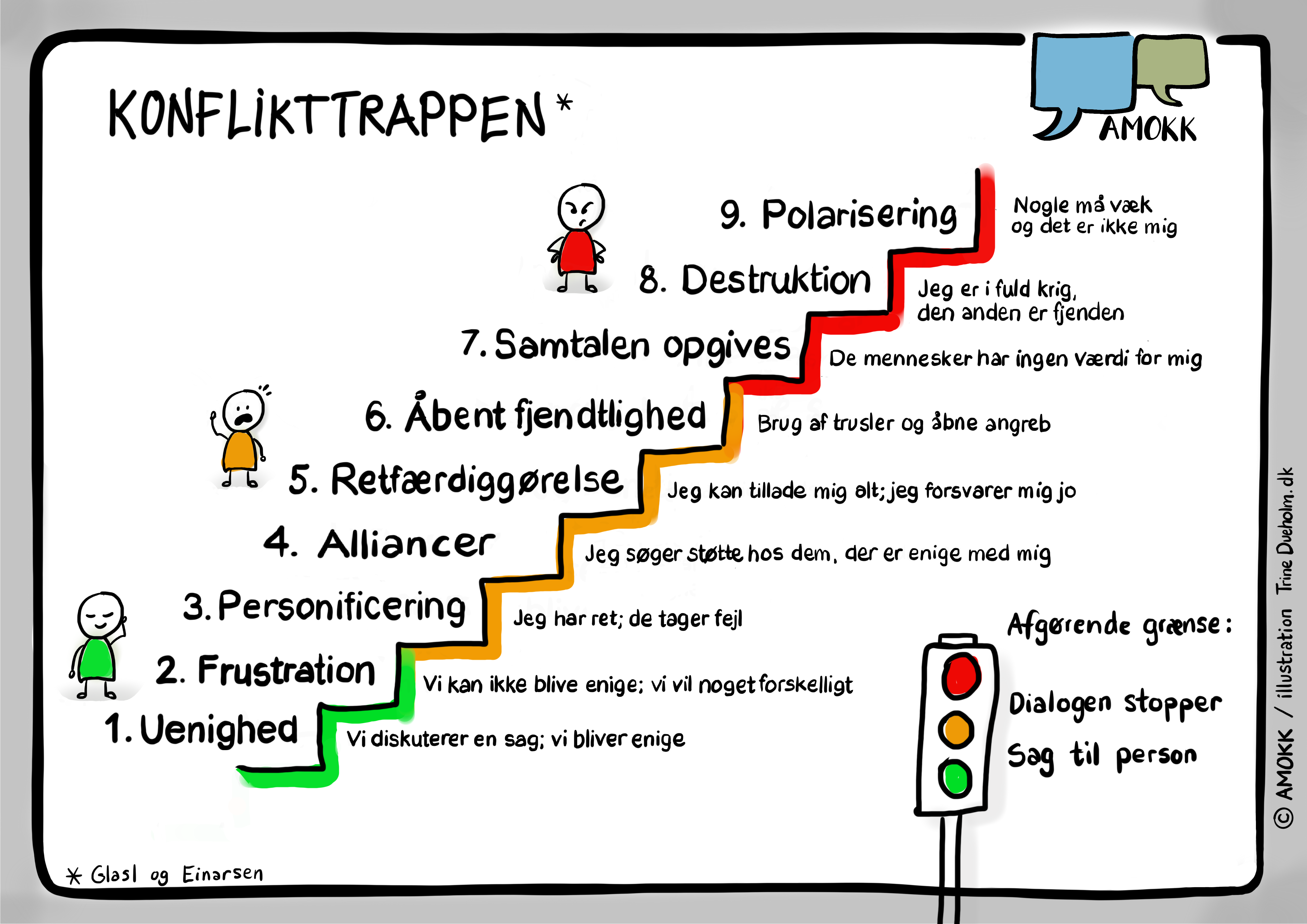 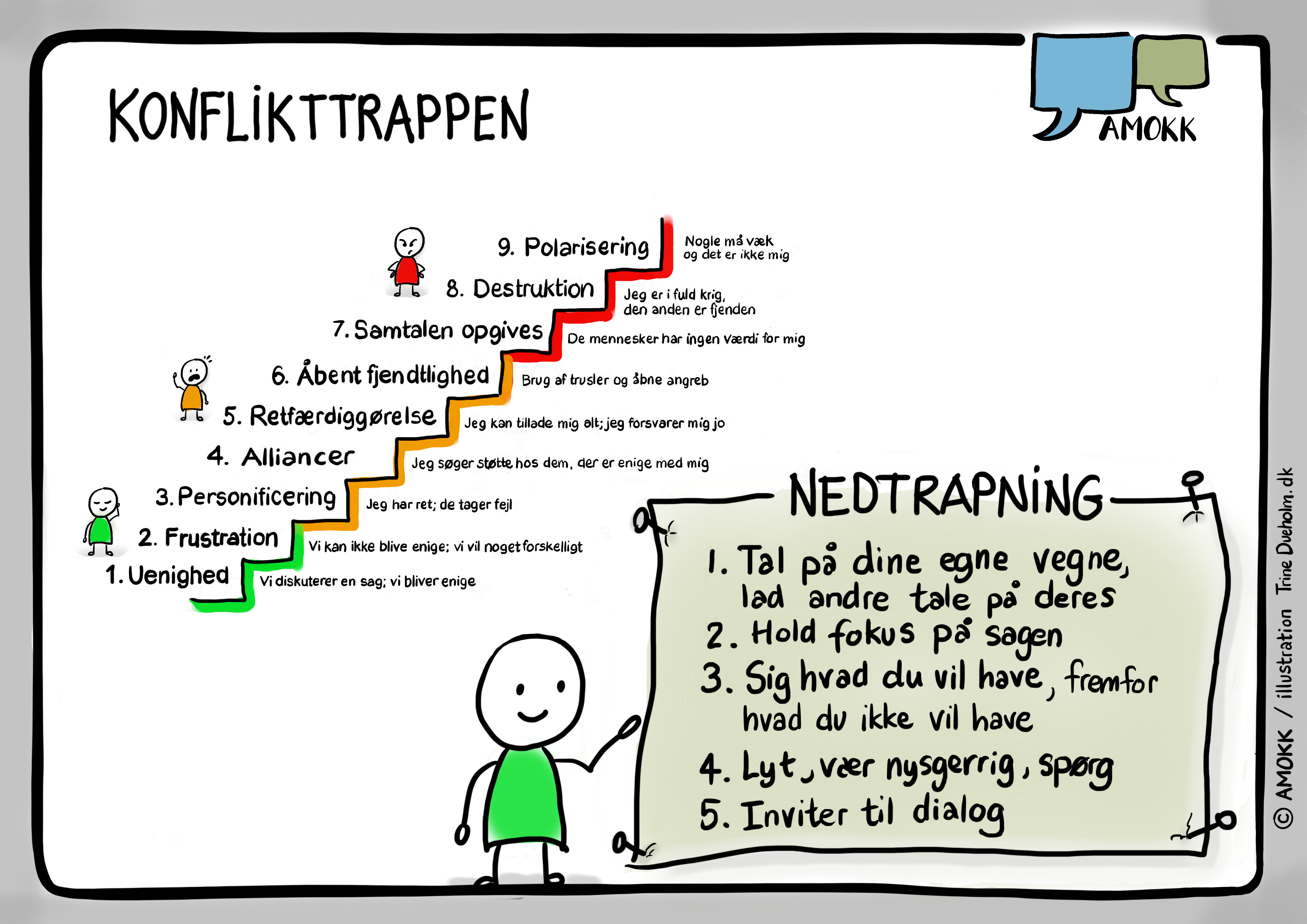 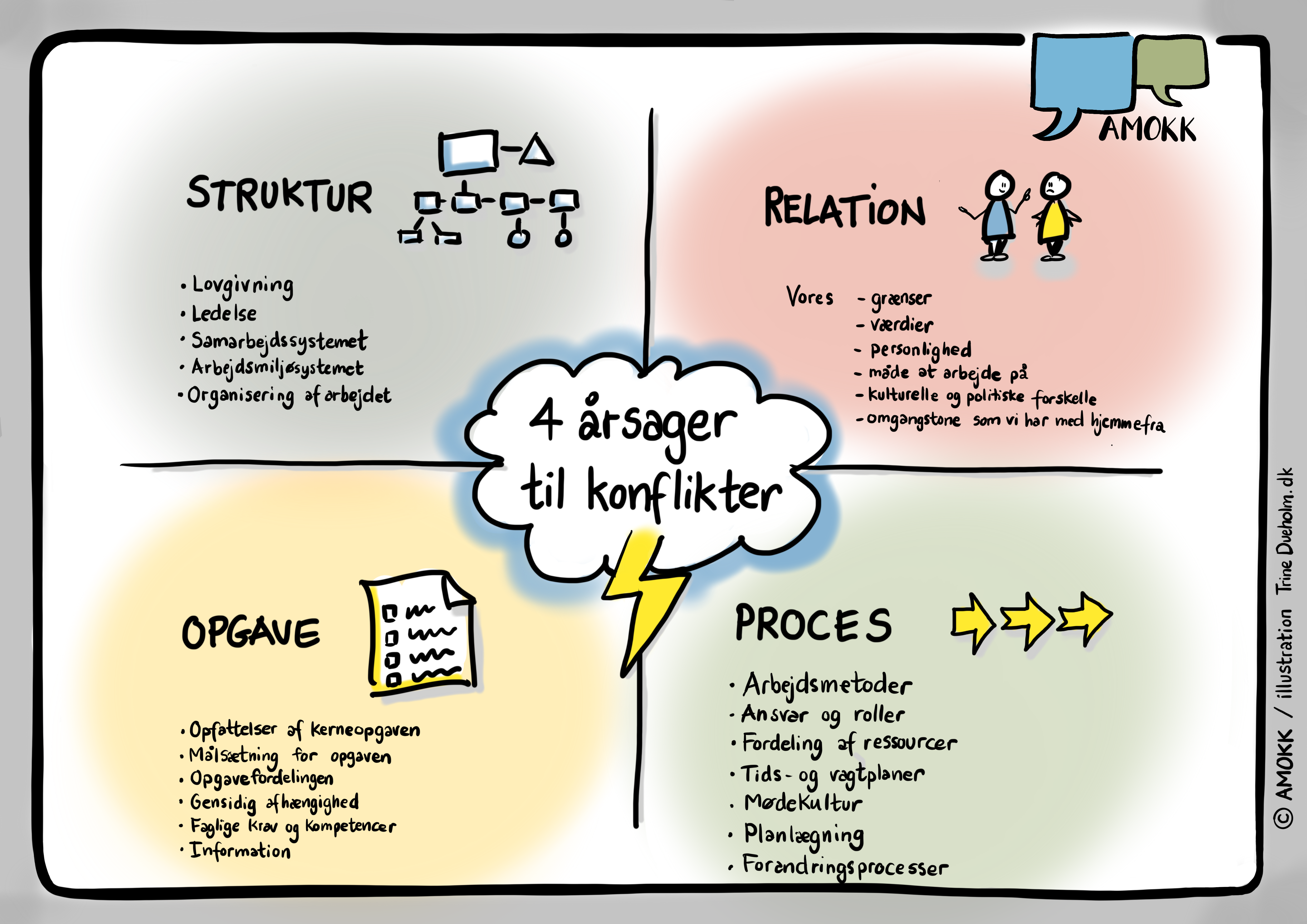 Hvordan kan vi analysere vores egnekonflikter med konflikttrappen og de fire årsager?
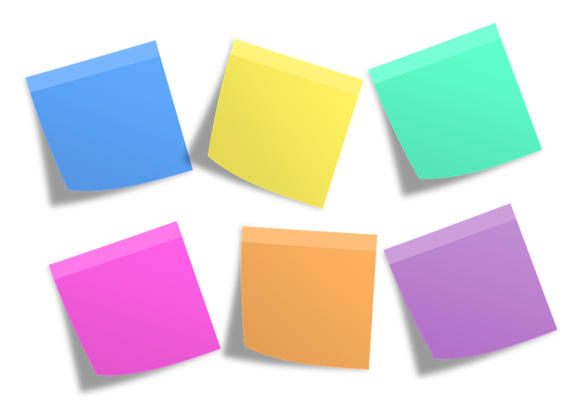 Ud fra konkrete eksempler
Brug konflikttrappens trin til at analysere konflikten. Hvordan bevægede den sig op og ned? 
Hvilke årsager ligger bag konflikten?  Hvis I identificerer flere årsager så beskriv dem hver for sig.
Frokost
Opsamling
Roller og opgaver for hjælpere i konflikter på arbejdspladsen –
hvem gør hvad hvornår, hvordan og hvorfor i forhold til at identificere, håndtere og forebygge håndtere konflikter?
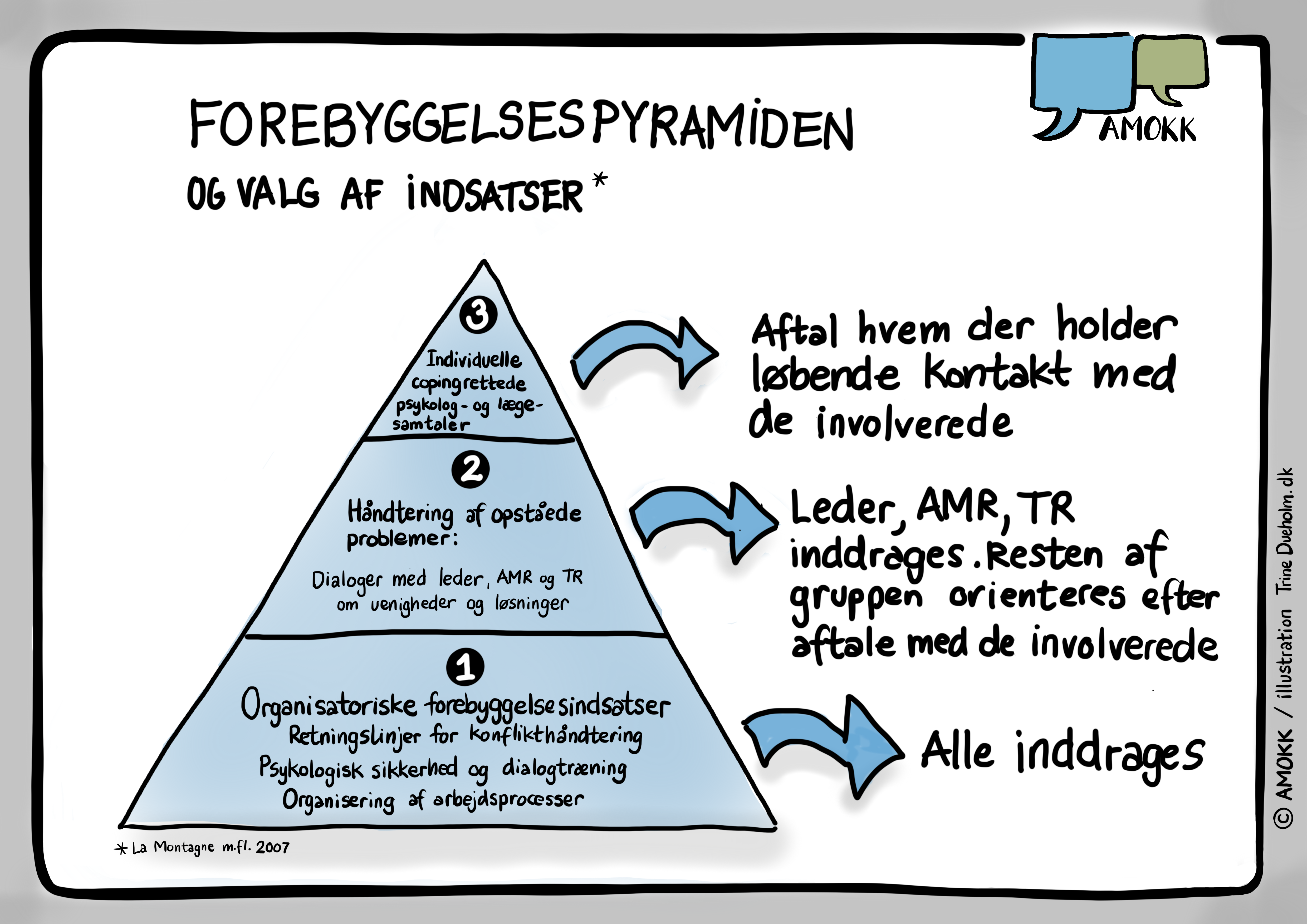 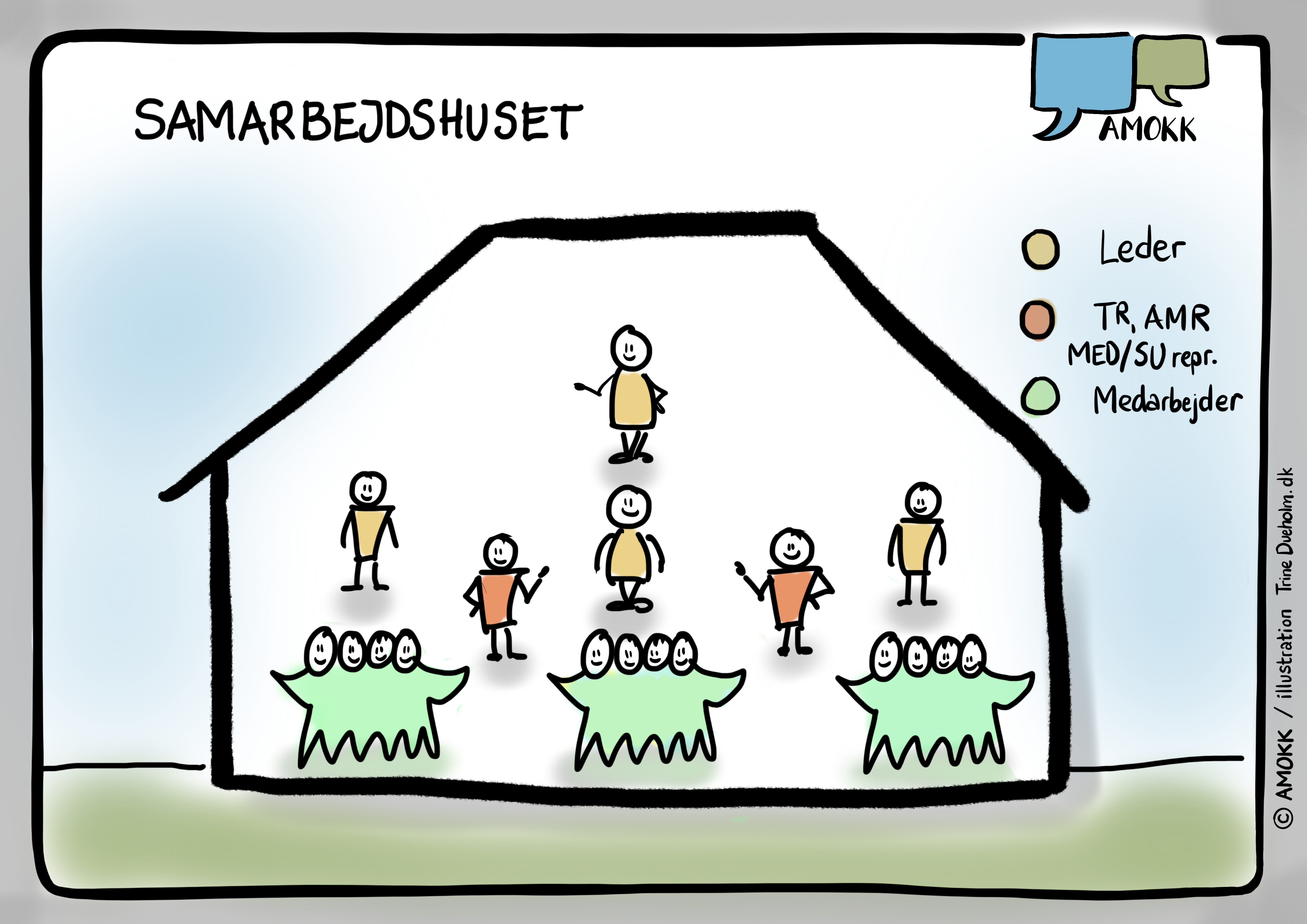 Udvikling I rollen som medarbejderrepræsentant og koordinator
Fra kun kollegafællesskabet til brobygger til ledelsen
Fra fortrolighed med kolleger til informationskanal til ledelsen (hvor og hvornår?)
Fra én position som medarbejder til flere positioner som medarbejder, brobygger, medansvarlig, håndtere flere informationer samtidigt, og fortrolighed 
Integrere de nye positioner så de opleves som I en helhed
Hvor oplever I at opgaven bliver vanskelig ?
Perspektivøvelse
Hvem henvendte sig hvor?
I hvilken rækkefølge talte I med de involverede?
Hvordan gik I videre med informationerne?
Opgaven for rollerne på arbejdspladsen
Hvad er opgaven for:
Øverste leder
Nærmeste leder
AMR/TR/MED 
Koordinator

I en henholdsvist: Grøn -Gul -Rød 
	-  konfliktsituation?

En post’it for hver funktion for hver farve
Hjemmeopgave til næste gang
Dialoger med kolleger:
Hvilke håndteringsmetoder oplever i som hjælpsomme?
Hvilke ønsker er der til konflikthåndering og forebyggelse af konflikter?
Tjekke ud
Hvad har været det vigtigste i dag?
Hvad kan vi gå i gang med at bruge med det samme?
Gode råd til Lotte og Liv?
Tak for idag!
Bonus video Klaus Maigaard om MED systemet
https://www.youtube.com/watch?v=NYuG-OXT8_g